আজকের ক্লাশে সকলকে স্বাগত
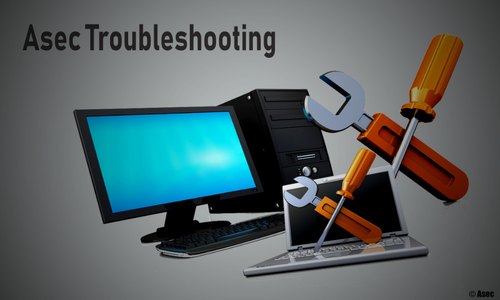 পরিচিতি
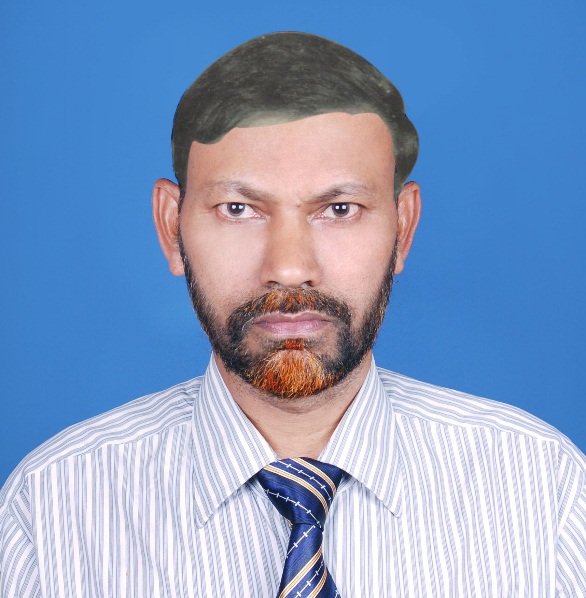 শ্রেণি   :  নবম
বিষয়  :  তথ্য ও যোগাযোগ প্রযুক্তি
অধ্যায় :  ২য়
সময়   :  ৫০ মিনিট 
তারিখ :  ০৮/০৫/২০২০
মোঃ আবু সাঈদ 
সহকারি শিক্ষক (আই সি টি)
উত্তর চেলোপাড়া দাখিল মাদ্রাসা বগুড়া
Mobile:01717-016795
E-mail:abusayedfulbari@gmail.com
ছবিগুলোর দিকে লক্ষ কর
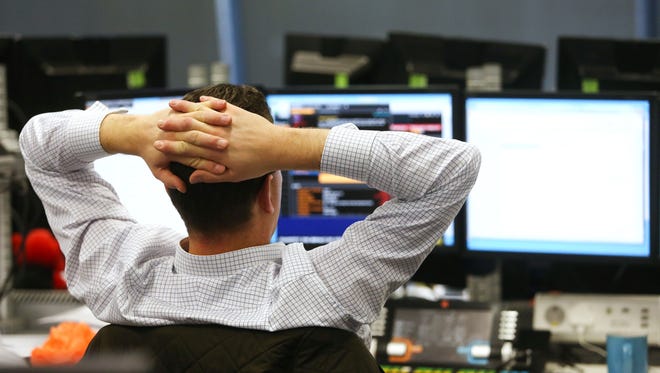 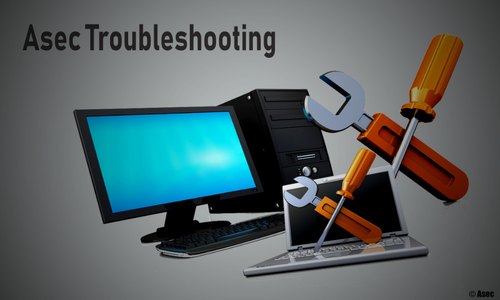 কম্পিউটার  এবং স্যাটিংস
কম্পিউটার সমস্যা নিয়ে টেনশন
ছবিগুলোর দিকে লক্ষ কর
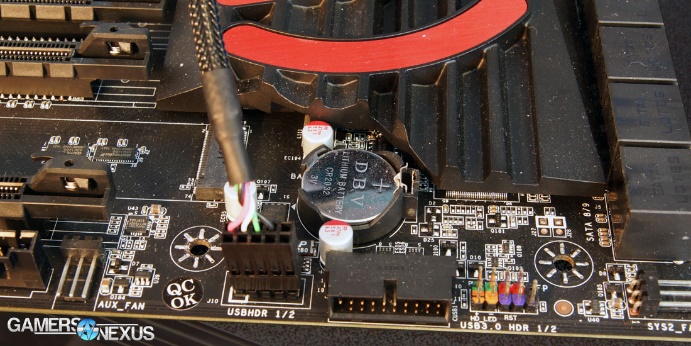 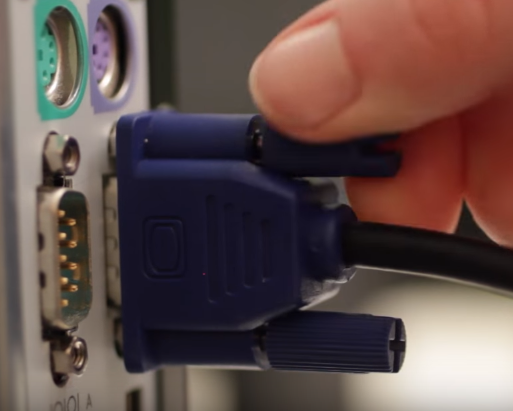 মাদার বোর্ড এবং CMOS ব্যাটারি
VGA ক্যাবল সংযোগ
ছবিগুলোর দিকে লক্ষ কর
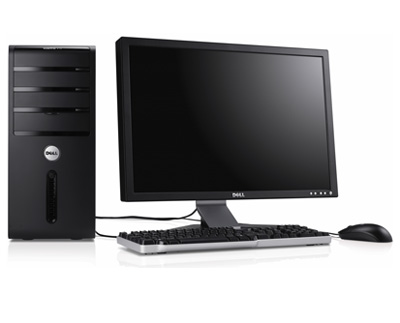 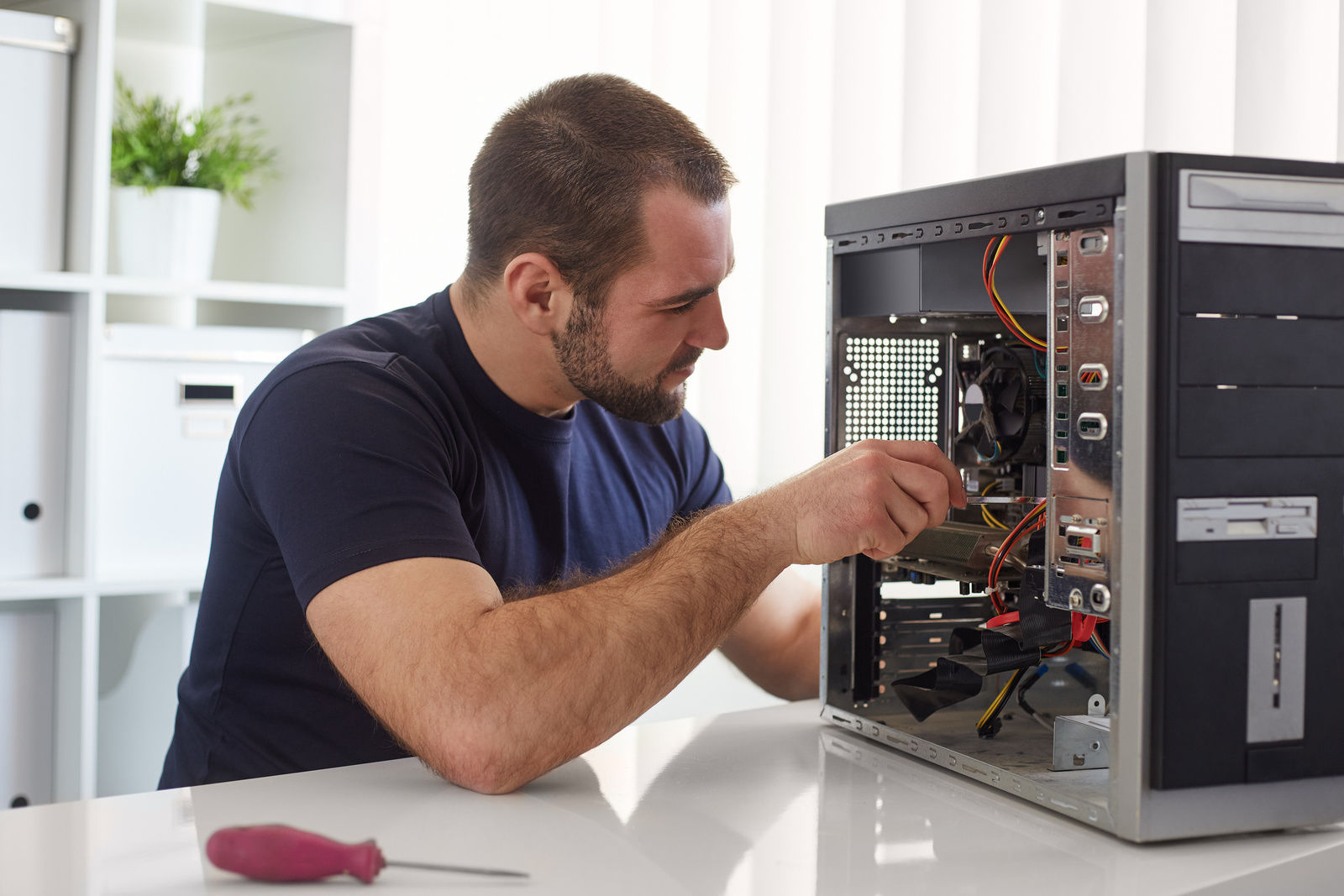 ডিসপ্লেবিহীন মনিটর
কম্পিউটার মেকানিক
ছবিগুলোর দিকে লক্ষ কর
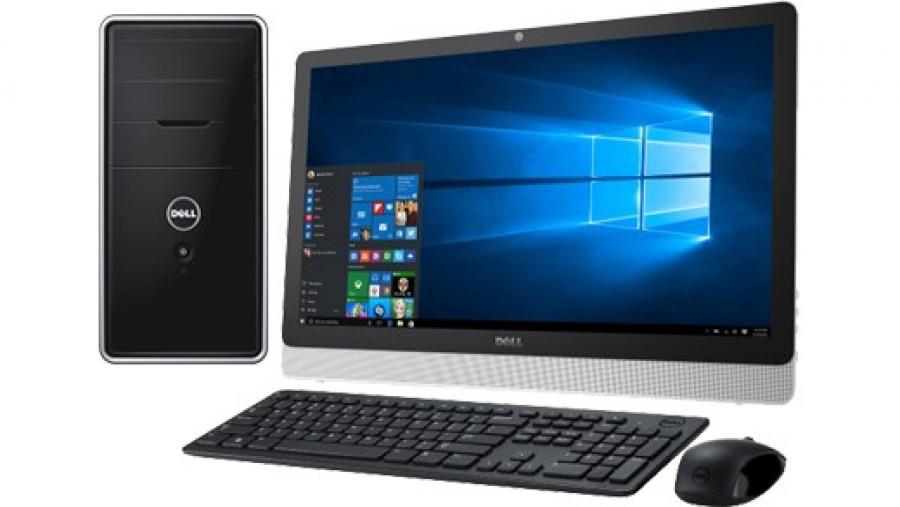 সচল মনিটর
আজকের পাঠের বিষয়-
কম্পিউটারের সাধারণ ট্রাবলশুটিং
শিখনফল
এ পাঠ শেষে শিক্ষার্থীরা -
কম্পিউটারের ট্রাবলশুটিং সম্পর্কে জানতে পারবে।
কম্পিউটারের সাধারণ সমস্যার ট্রাবলশুটিং করতে পারবে।
কম্পিউটারের ট্রাবলশুটিং এর কৌশল ব্যাখ্যা করতে পারবে।
সিস্টেম চালু না হলে
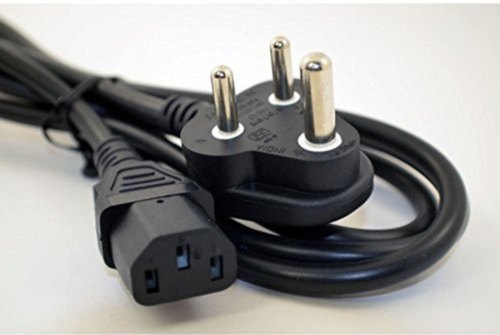 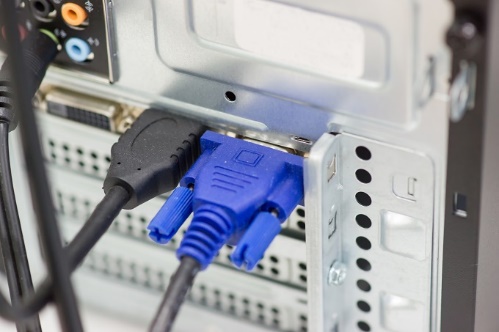 সঠিকভাবে পাওয়ার ক্যাবল সংযোগ করতে হবে।
সিস্টেম চালু না হলে
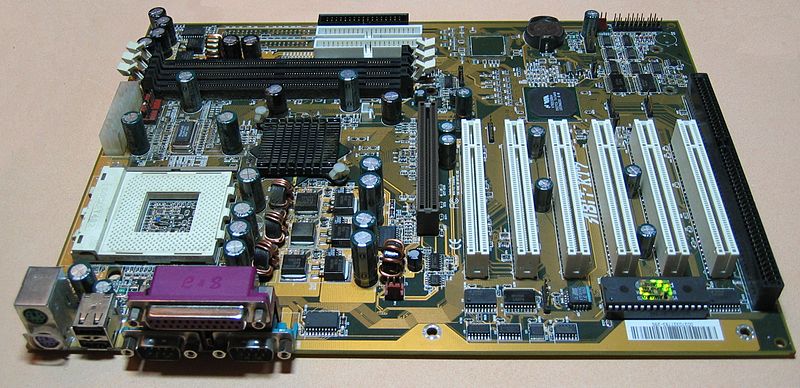 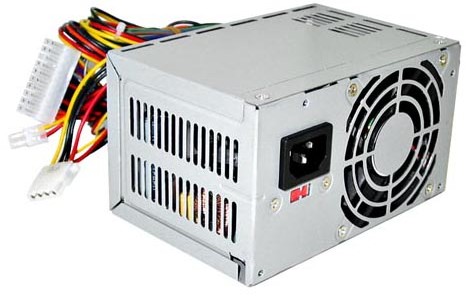 মাদার বোর্ড ও পাওয়ার সাফলাই এর পাওয়ার চেক করতে হবে।
সিস্টেম সঠিকভাবে চলছে কিন্তু মনিটরে কিছু দেখা যাচ্ছে না
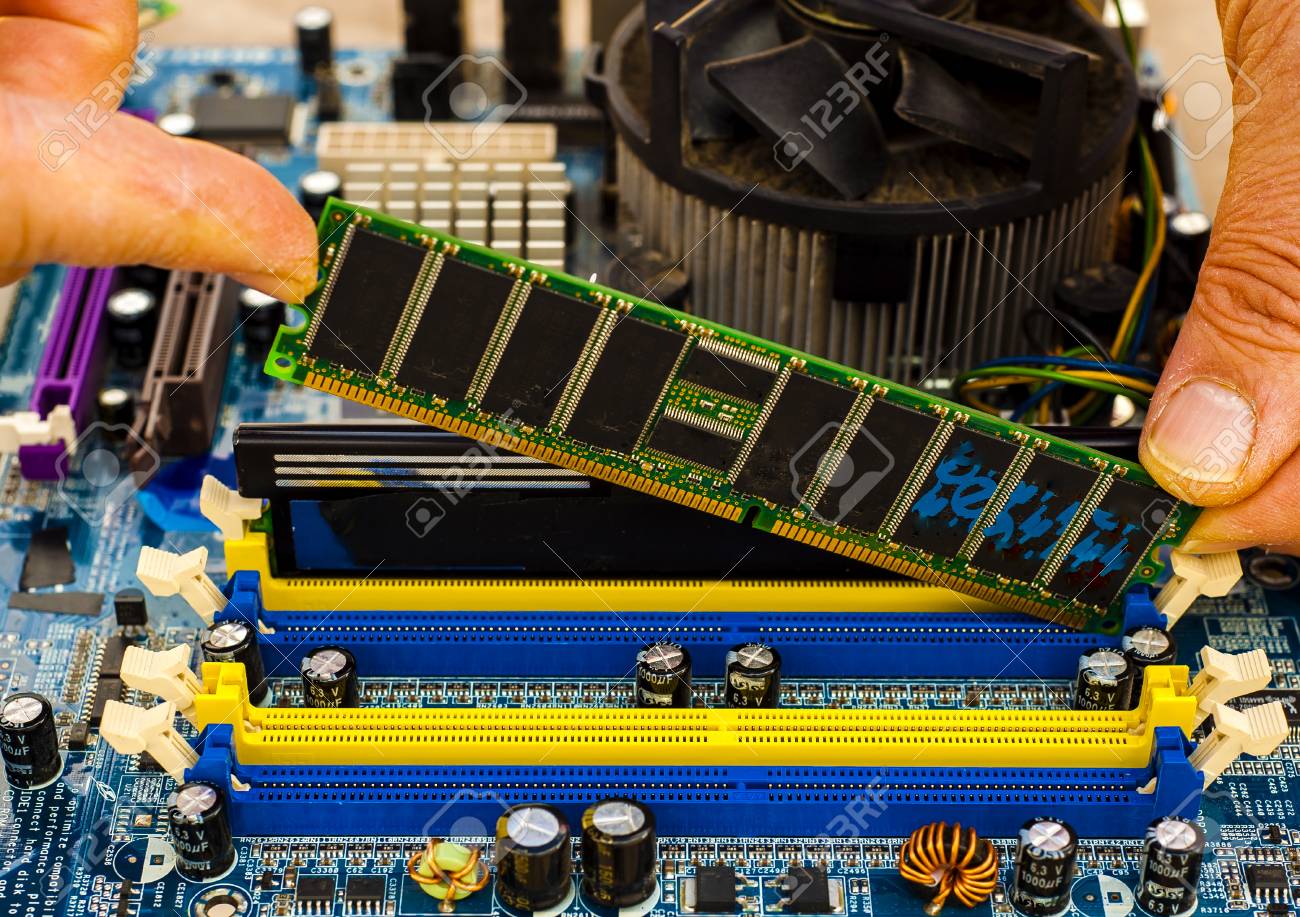 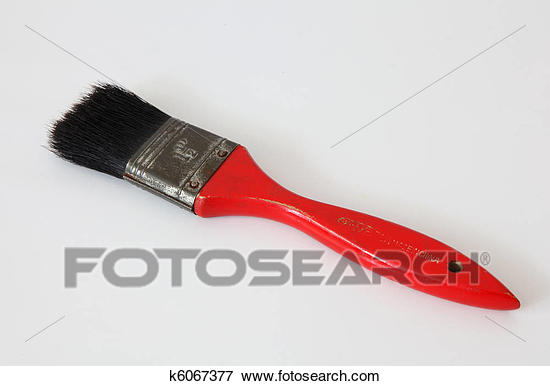 RAM স্লটটি ব্রাস দিয়ে ঘসে দিতে হবে।
সিস্টেম সঠিকভাবে চলছে কিন্তু মনিটরে কিছু দেখা যাচ্ছে না
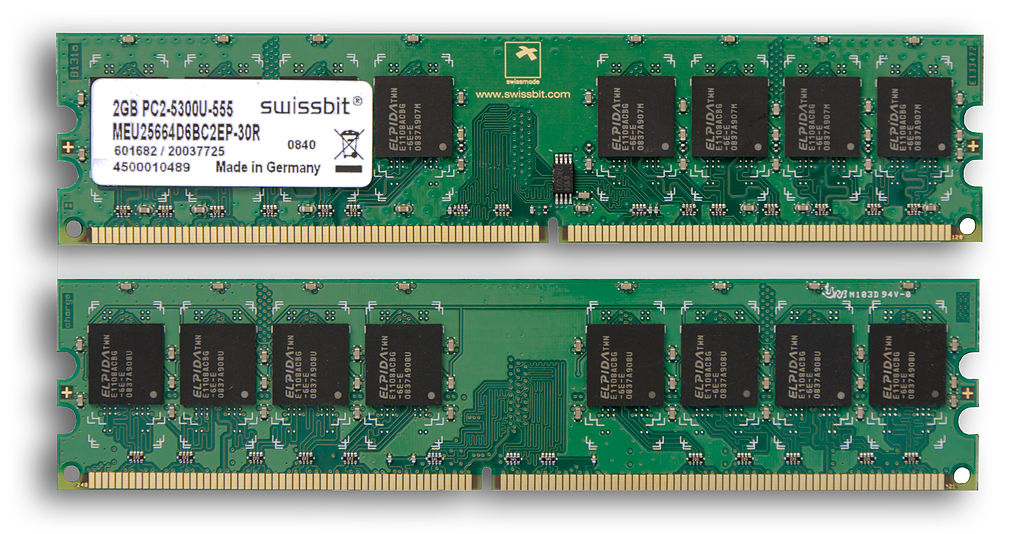 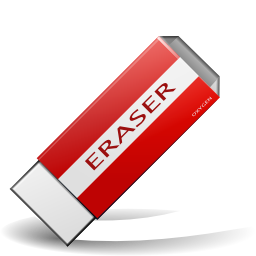 RAM রাবার দিয়ে ঘসে দিতে হবে
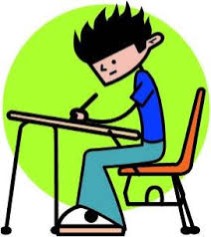 একক কাজ
পাওয়ার ক্যাবল নষ্ঠ হলে কী করা উচিৎ ?
সিস্টেমে বিপ সাউন্ড কখন শুনতে পাওয়া যায়
কম্পিউটার ঘন ঘন হ্যাং করে বা রিবুট/রিস্টার্ট হলে
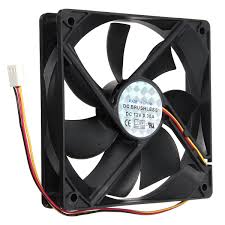 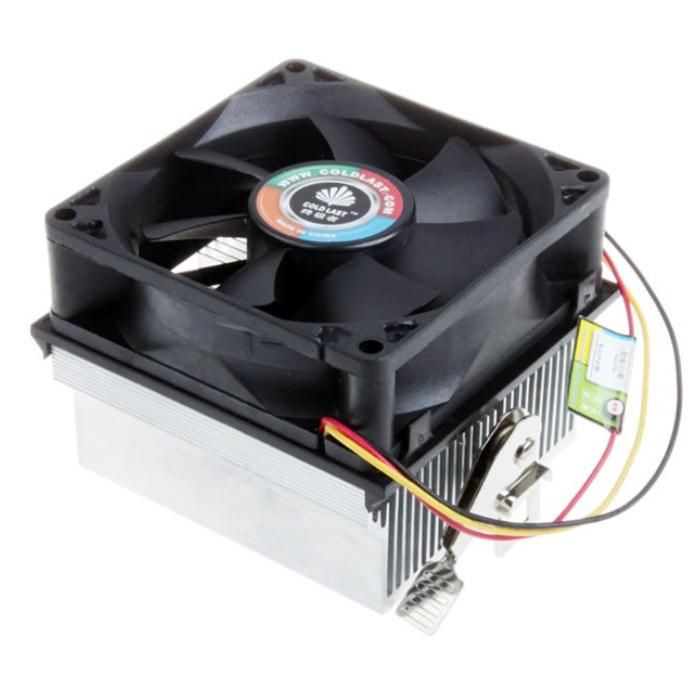 এয়ার কুলিং ফেন চলছে কিনা পরীক্ষা করতে হবে।
কম্পিউটার ঘন ঘন হ্যাং করে বা রিবুট/রিস্টার্ট হলে
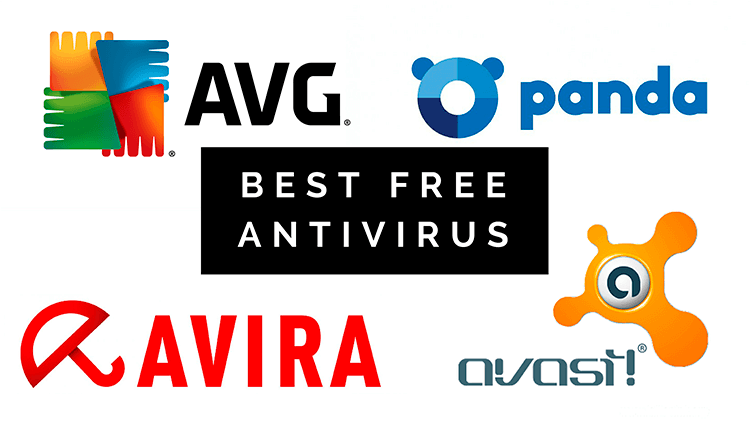 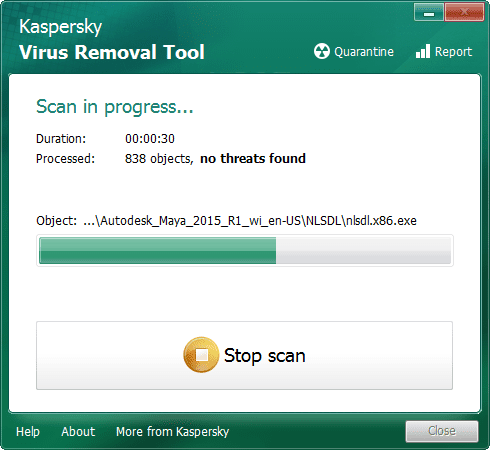 আপগ্রেড এন্টিভাইরাস দ্বারা কম্পিউটারের হার্ডডিস্ক ড্রাইভ ক্লিন করে নিতে হবে।
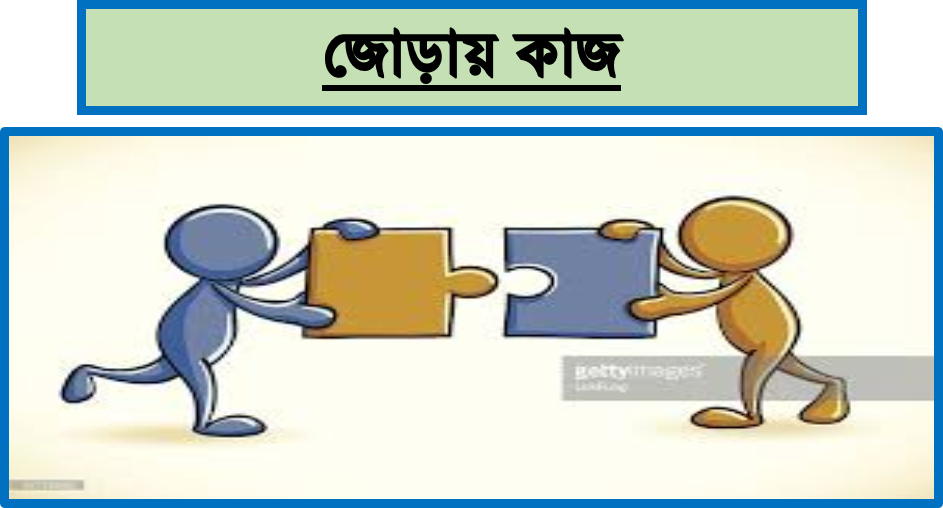 কম্পিউটার ঘন ঘন হ্যাং করে বা রিবুট/রিস্টার্ট হলে কী  করতে হবে তা ধারাবাহিক ভাবে লিখ।
মনিটরের পাওয়ার অন/চালু কিন্তু পর্দায় কোনো ছবি না আসলে
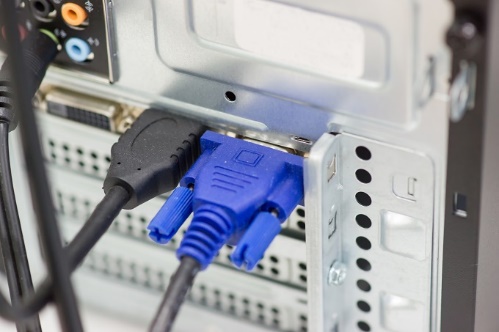 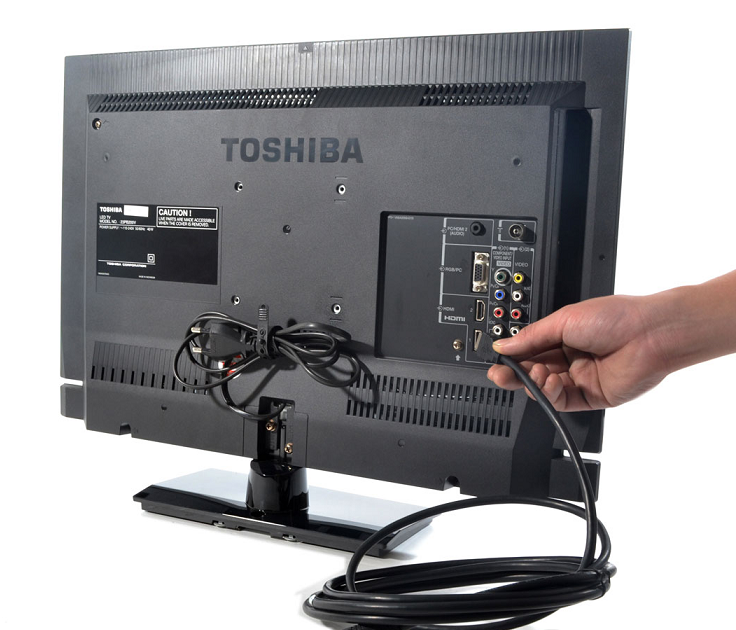 মনিটর ও সিস্টেম এর ক্যাবল সংযোগ চেক করতে হবে
কম্পিউটারের তারিখ এবং সময় ঠিক না থাকলে
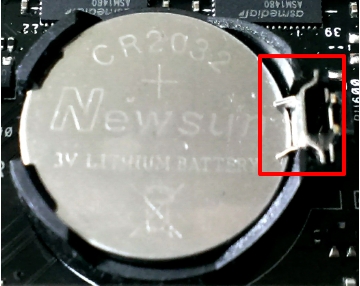 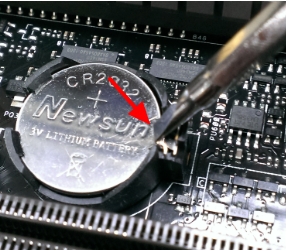 নতুন CMOS ব্যাটারি লাগাতে হবে।
কম্পিউটারের মেটাল অংশে স্পর্শ বা হাত লাগলে শক করবে
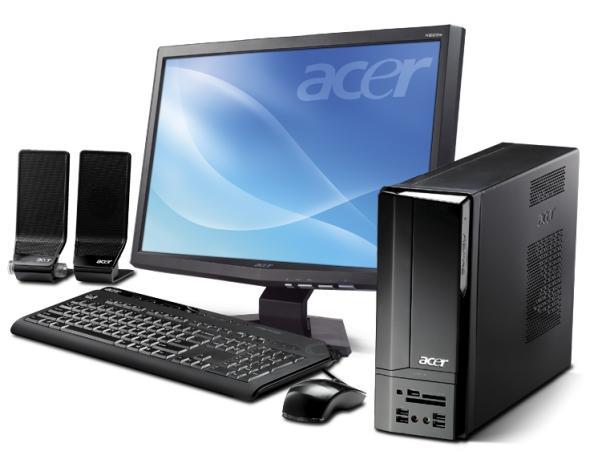 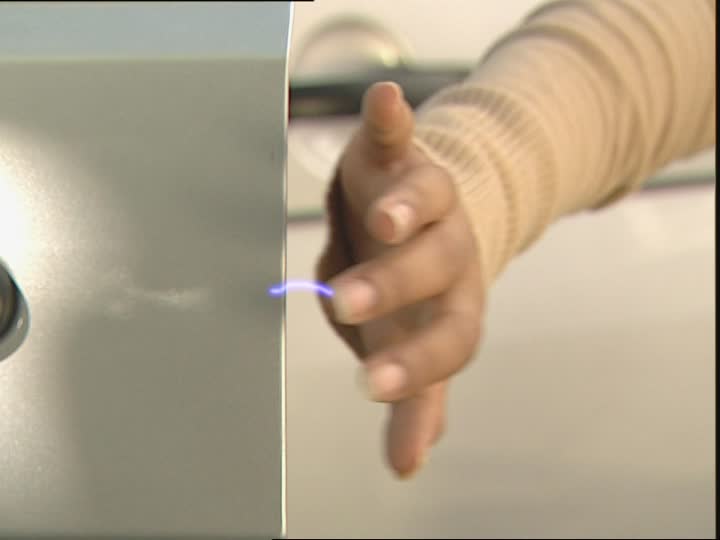 কম্পিউটারের মেটাল অংশে স্পর্শ বা হাত লাগলে শক করলে
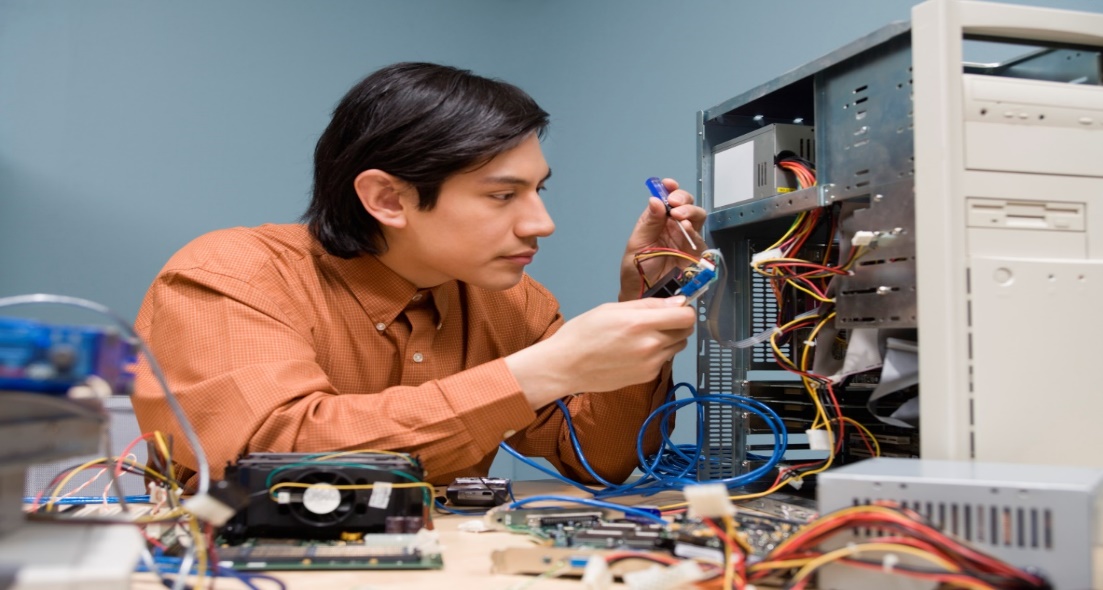 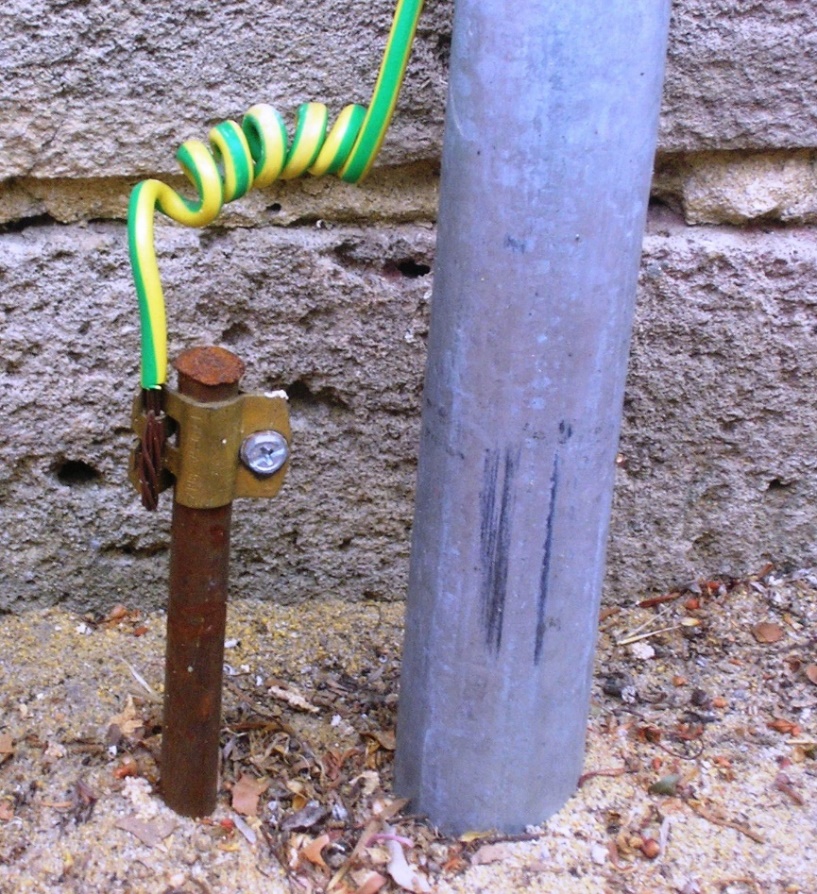 ইলেকট্রিশিয়ান দ্বারা আর্থিং ও কম্পিউটারটির শক সার্কিট আছে কিনা চেক করেনিতে হবে।
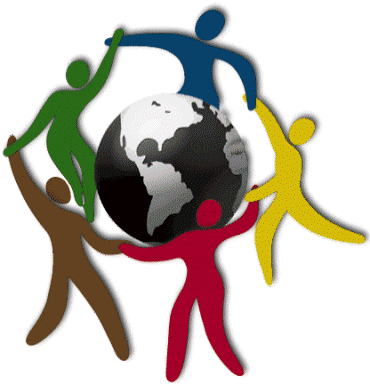 দলগত কাজ
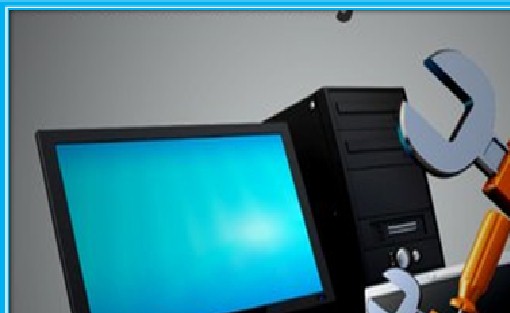 শক সার্কিট থেকে মুক্ত থাকার জন্য কী কী প্রতিরোধ ব্যবস্থা গ্রহণ করা যেতে পারে এই বিষয়ে প্রতি গ্রুপে ৪টি করে বৈশিষ্ঠ লিখ।
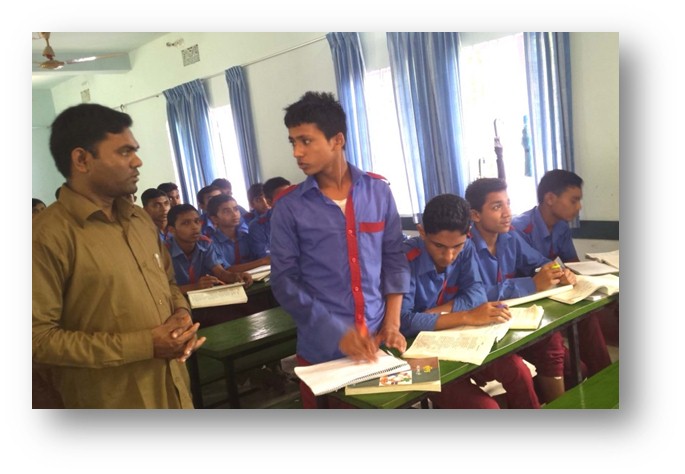 মূল্যায়ন
১। সিস্টেম চালু না হলে কী করতে হবে?
২। সিস্টেম সঠিক ভাবে চলছে কিন্তু মনিটরে কিছু দেখা যাচ্ছে তার কারন কী?
৩। কম্পিউটার ঘন ঘন হ্যাং করে বা রিবুট/রিস্টার্ট হলে কী করতে হবে?
৪। মনিটরের পাওয়ার অন/চালু কিন্তু পর্দায় কোনো ছবি না আসলে কী করতে হবে?
৫। কম্পিউটারের তারিখ এবং সময় ঠিক না থাকলে কী করতে হবে?
৬। কম্পিউটারের মেটাল অংশে স্পর্শ বা হাত লাগলে শক করলে কী করতে হবে?
যে কোন প্রশ্ন ?
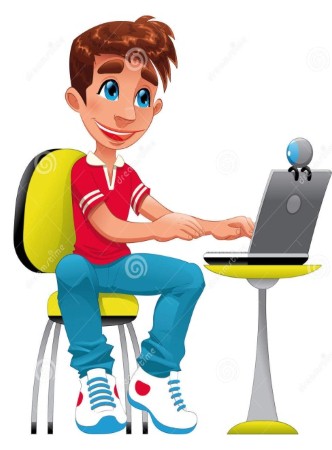 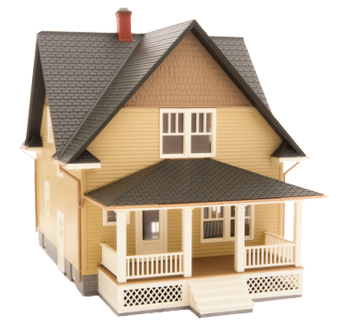 বাড়ির কাজ
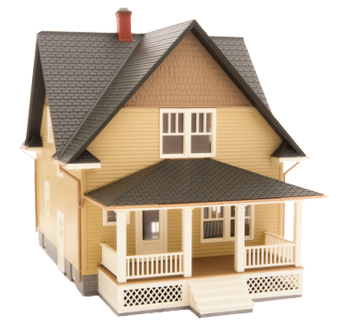 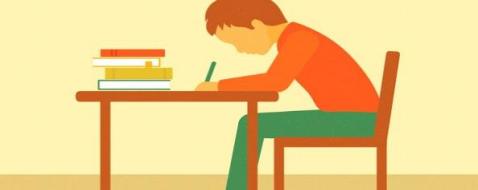 Out of memory or Not enough memory মেসেজ দেখানোর কারন কী হতে পারে?
সবাইকে ধন্যবাদ
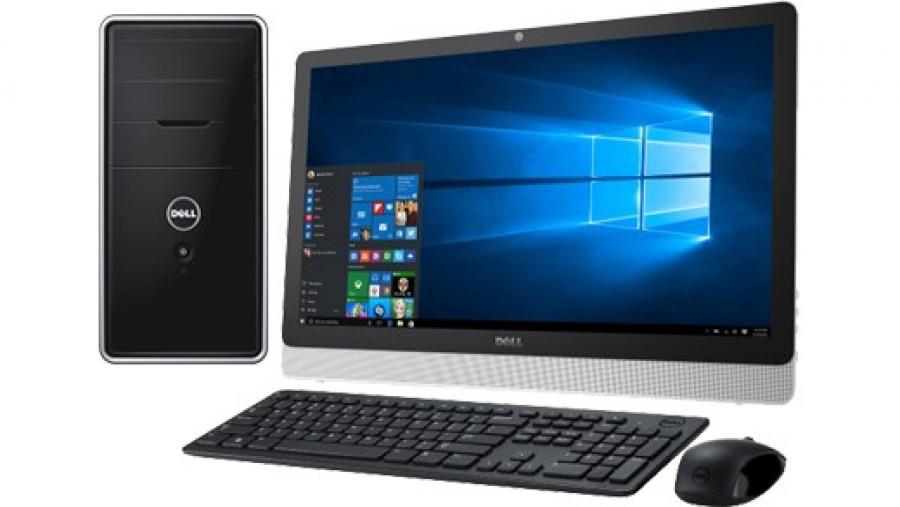